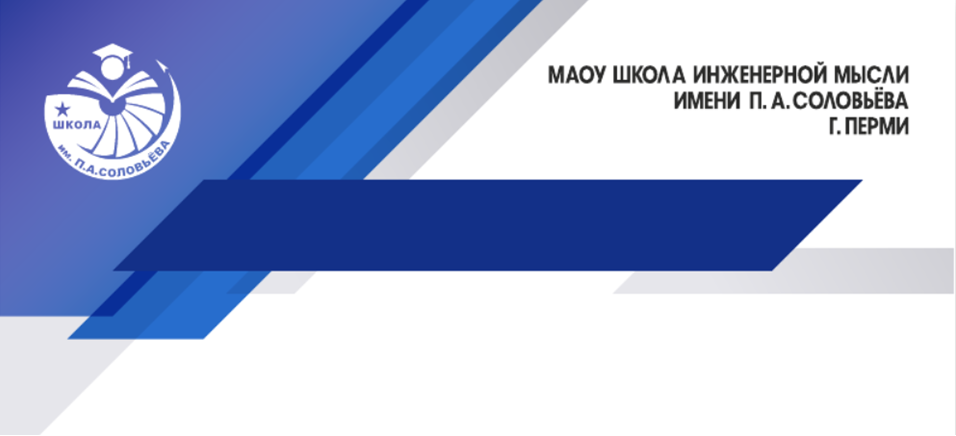 Федеральный проект «Создание инженерных классов авиастроительного профиля»руководительГусельникова Наталья Анатольевна89194590380
Программа развития
Цель программы: создание непрерывной системы подготовки кадров для авиационной отрасли благодаря формированию эффективной профильной предпрофессиональной образовательной среды посредством интеграции общего и дополнительного образования, привлечения во взаимодействие индустриальных партнеров, вовлечения обучающихся в естественно-научную учебную и внеучебную деятельность для формирования у них инженерных технологических и цифровых компетенций и построения осознанной образовательной и профессиональной траектории в области авиастроения с дальнейшим трудоустройством в компании индустриальных партнёров.
Наши партнеры
ФГАОУ ВО «Пермский национальный исследовательский политехнический университет»
АО «ОДК-Авиадвигатель»
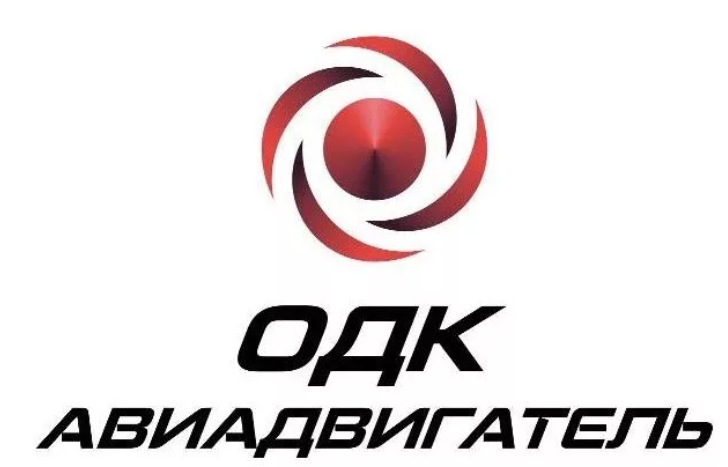 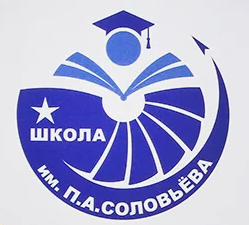 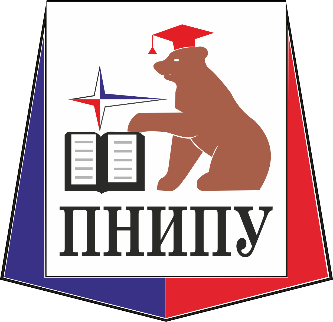 Участники реализации программы
МАОУ «Школа инженерной мысли им. П.А. Соловьева» г. Перми
ФГАОУ ВО «Пермский национальный исследовательский политехнический университет»
- Электротехнический факультет 
- Аэрокосмический факультет
КГАПОУ «Пермский авиационный техникум им. А.Д.Швецова»
КГАУ «Центр опережающей профессиональной подготовки Пермского края»
ЧОУ ДПО «Центр инновационного развития человеческого потенциала и управления знаниями (Детский технопарк «Кванториум Фотоника»)
МАУ ДО «Детско-юношеская спортивно-техническая школа «Нортон – Юниор» г. Пермь.
НИУ Высшая школа экономики г. Перми
Ожидаемые результаты
- Формирование комплексной системы профориентации в целях опережающего кадрового развития авиационной отрасли.
-Развитие системы непрерывной подготовки инженерных кадров, обладающих необходимыми профессиональными компетенциями.
-Обеспечение эффективного функционирования системы выявления и развития талантов, в том числе для последующей целевой подготовки на авиастроительных предприятиях.
-Повышение мотивации обучающихся к осознанному выбору профессий в области науки, технологий и инноваций в рамках авиастроительного профиля.
-Обеспечение получения обучающимися новых востребованных на рынке труда цифровых компетенций.
-Освоение учащимися инженерных классов технологических и цифровых компетенций, а также навыков проектной, творческой и исследовательской деятельности.
-Повышение престижа инженерного и авиастроительного образования в РФ.
Изучаемые направления 5 класс
Изучаемые направления 8 класс
Изучаемые направления 10 класс
Кадровое обеспечение
- Курсовая подготовка учителей по различным направлениям развития Инженерных классов (авиамоделирование, беспилотные авиационные системы, 3D-моделирование, тьюторство, проектная и исследовательская деятельность учащихся и др.);
- Привлечение преподавателей и студентов базового ВУЗа, педагогов СПО, педагогов дополнительного образования, мастеров производственного обучения;
- Создание новых методических объединений: учителей технологии, тьюторов, мастеров производственного обучения и др;
- Организация инновационной деятельности педагогов по разработке и реализации программ деятельностных и профессиональных проб.
Торжественное посвящение в  инженерное направление 5 «И» - 306 «И» - 308 «И» - 299 «Б» - 2510 инженерное направление – 911 инженерное направление - 7
Торжественное посвящение в  инженерное направление
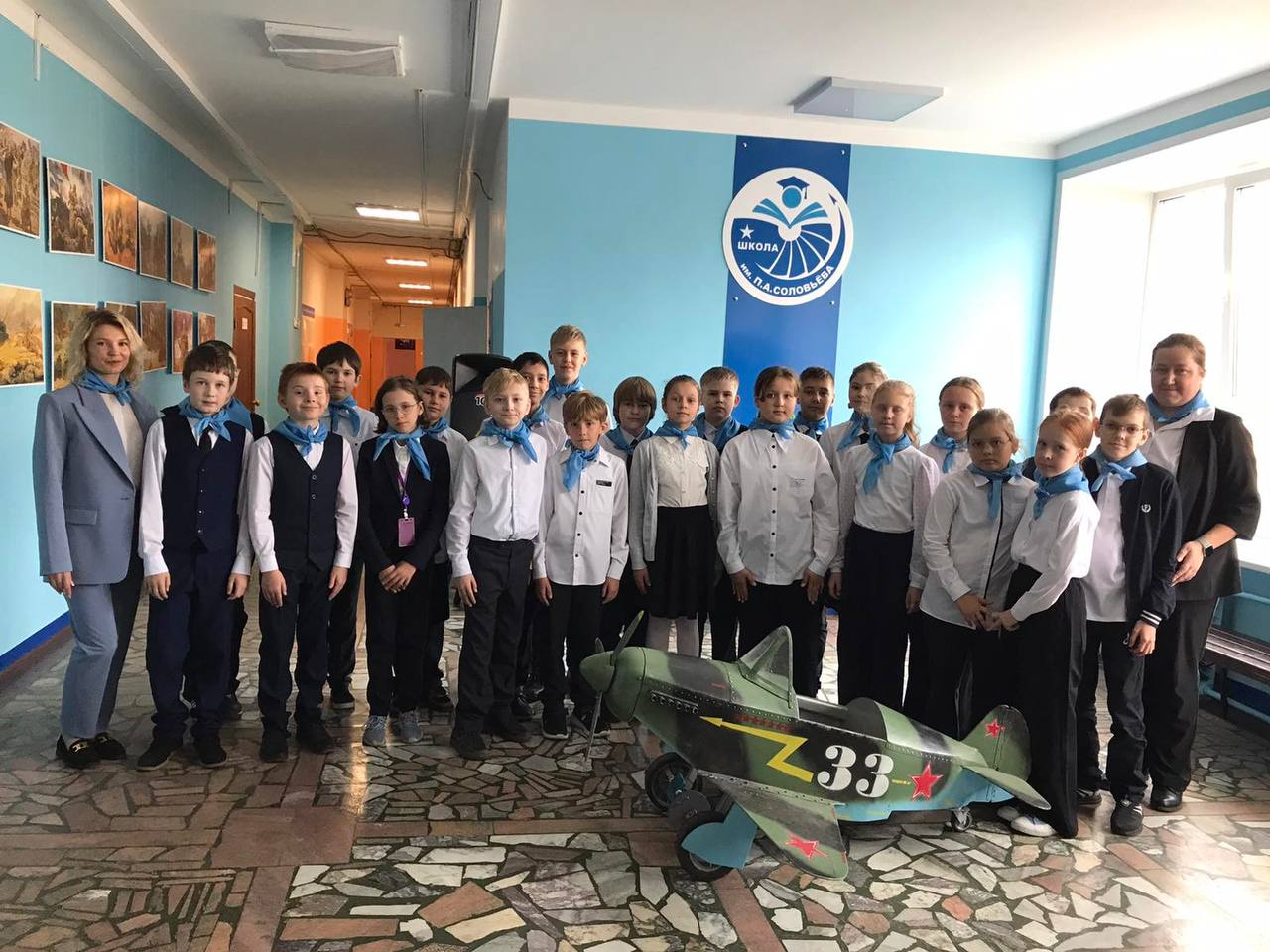 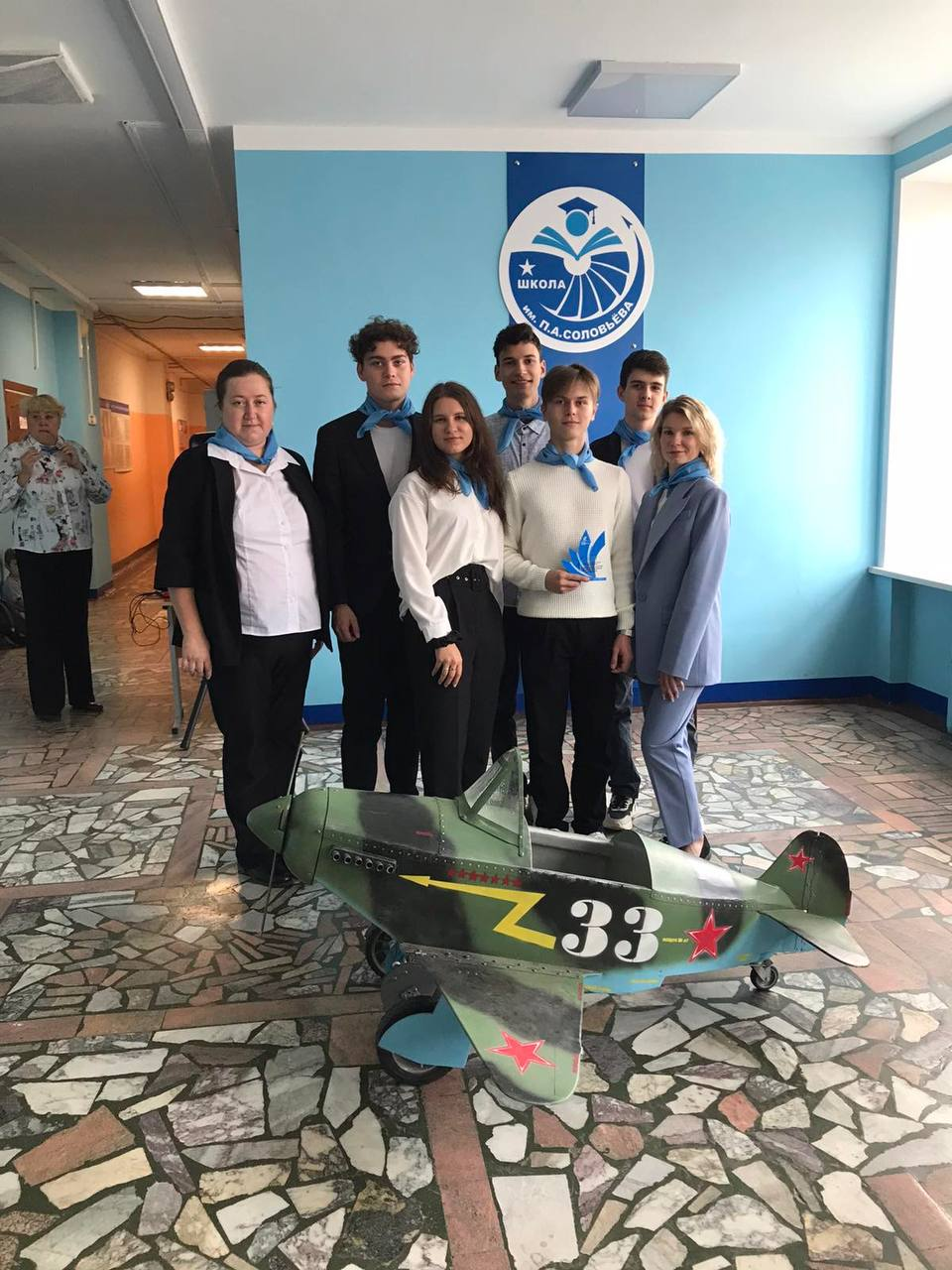 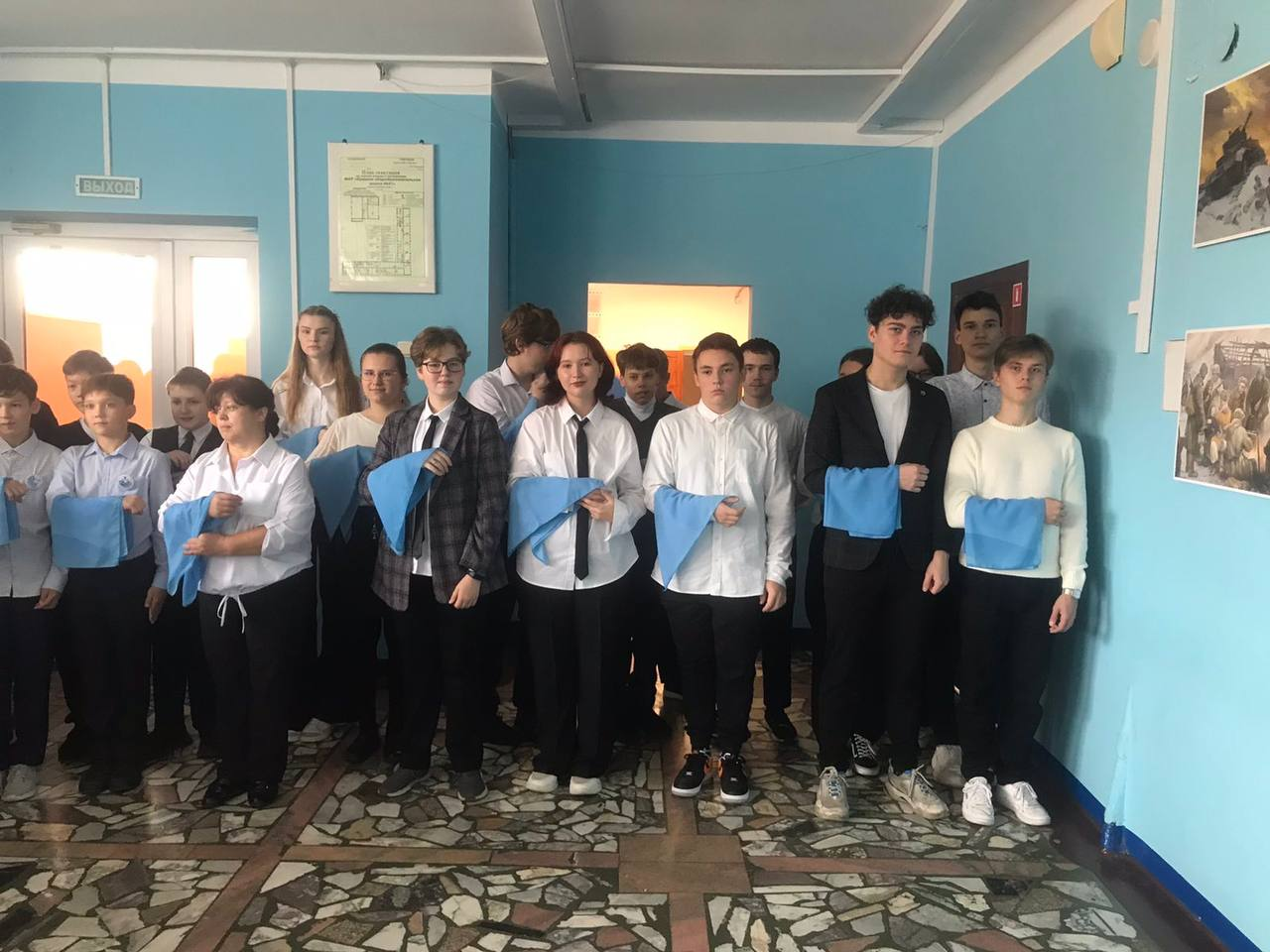 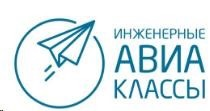 Взаимодействие с ФГАОУ ВО «Пермский национальный исследовательский политехнический университет»
10 - 11 классы:
Физика
Беспилотные авиационные системы
Индивидуальный проект для инженерных 
классов авиастроительного профиля
Композиты
8 – 9 классы:
Физика
Инженер авиастроительного профиля
Основы 3D моделирования и 3D печати
Композиты
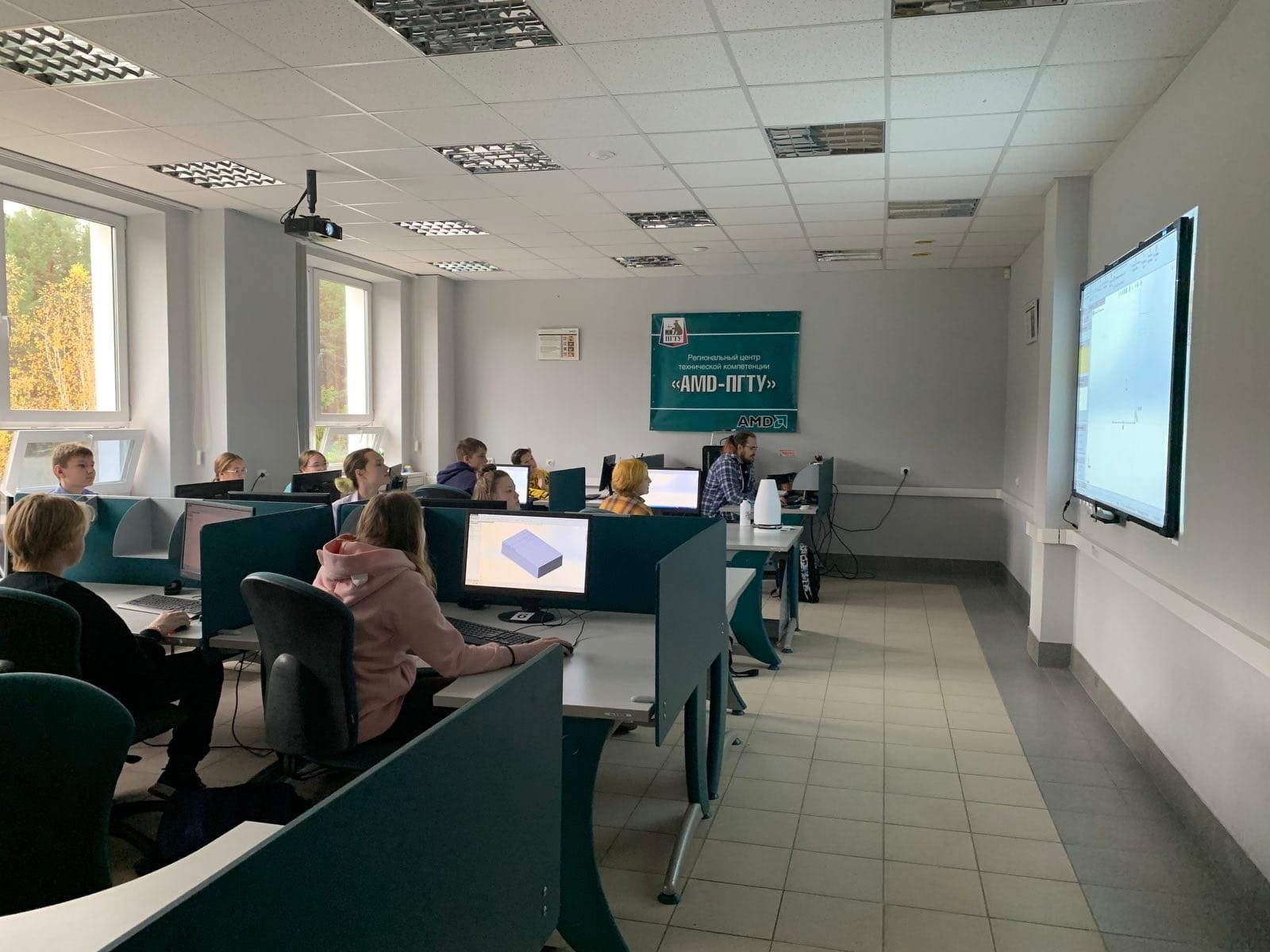 Открытие интерактивного музея, встреча с управляющим директором - генеральным конструктором АО «ОДК-Авиадвигатель» А.А. Иноземцевым
Взаимодействие с АО «ОДК-Авиадвигатель»
Встреча с А.А. Иноземцевым на открытии инженерного направления
Посещение музея ОАО «Авиадвигатель» и экскурсия по цехам завода 
Участие в Пермском инженерно – промышленном форуме 
Участие в выставке «Образование и карьера» совместно с предприятием и университетом
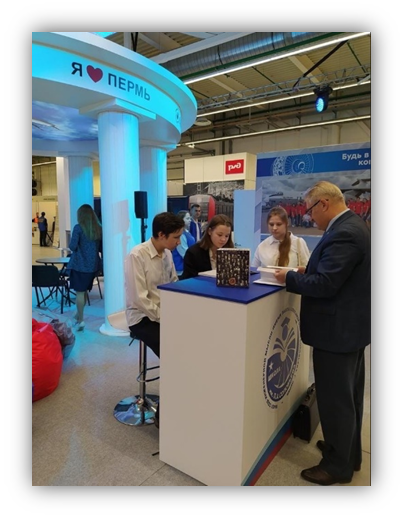 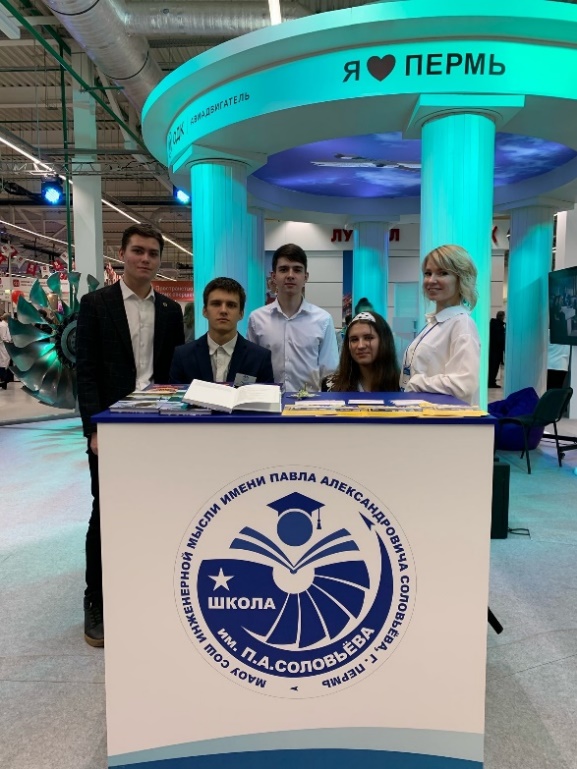 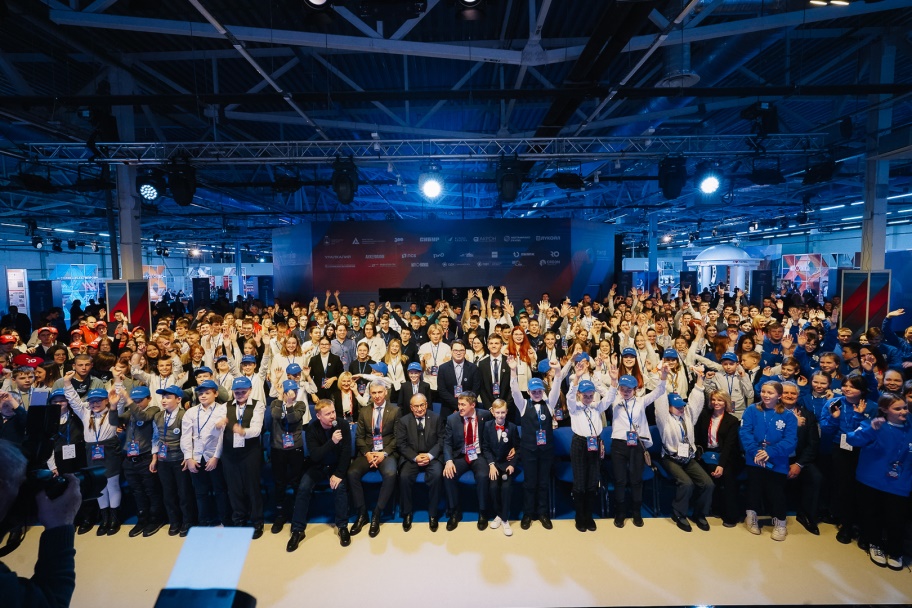 Организация и проведение проектов различного уровня на базе школы
Краевой сетевой проект «Простые механизмы»
Городской сетевой проект «Пермь инженерная»
Школьный конкурс видеороликов «Инженерная составляющая при ведении военных операций»
Школьный квест «Космический десант»
Школьный конкурс «Lego»
Участие в олимпиадах и НПК
Национальная технологическая олимпиада 
Национальная олимпиада по анализу данных Dano 
Всероссийская олимпиада школьников 
Многопрофильная инженерная олимпиада «Звезда» 
Всероссийская олимпиада школьников по астрономии в Пермском крае 
Интеллектуальный турнир «Лабиринты разума» 
Чемпионат по интеллектуальным играм среди учащихся школ Свердловского района 
«Олимпиада школьников имени авиастороителя В.А. Окулова»
Олимпиада «Кенгуру» 
Онлайн олимпиада по информатике 
«Математика в истории» 
Олимпиада Лукойла по физике и математике 
Городской Интеллектуальный турнир «PRAVOмания» 
Школьная НПК. Исследовательская работа по математике 
Международная НПК 
Краевая НПК «Шаг за шагом»
…
Участие в конкурсах и мероприятиях различного уровня
Конкурс «Шаг во Вселенную» 
Краевой сетевой проект «Гагаринские старты» 
V открытый химико-технологический хакатон «Синтезируя будущее»
 Городская квест-игра, посвященная Дню космонавтики, 60-летию со дня первого полета женщины в космос 
Городской конкурс «КОСМОквиз» 
Городской конкурс технического творчества «Шаг во Вселенную» Макет «Планетарий» и Макет «Облетая Землю» 
Краевой фестиваль «Spring in Perm» 
Всероссийский конкурс «Пастернаковские чтения» 
Проведение  школьной литературной гостиной «Поэт в строю за Родину свою»
…
Прием заявлений
На участие в индивидуальном отборе в 5-ый и 8-ой классы для обучения по программам углубленного изучения физики, математики и информатики по 28 апреля

Индивидуальный отбор производится с 15 по 19 мая

Выполнение обучающимися конкурсной работы :
5 класс: математика+ русский язык
8 класс: математика+ информатика + физика
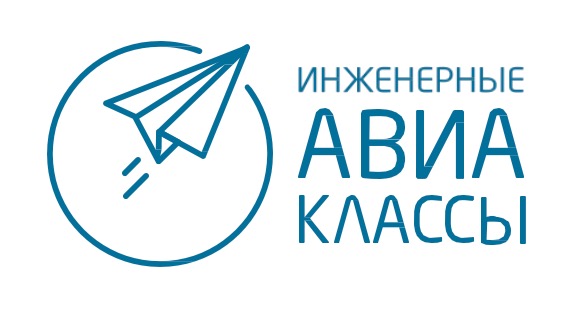